«Интеграция элементов робототехники в образовательный процесс»
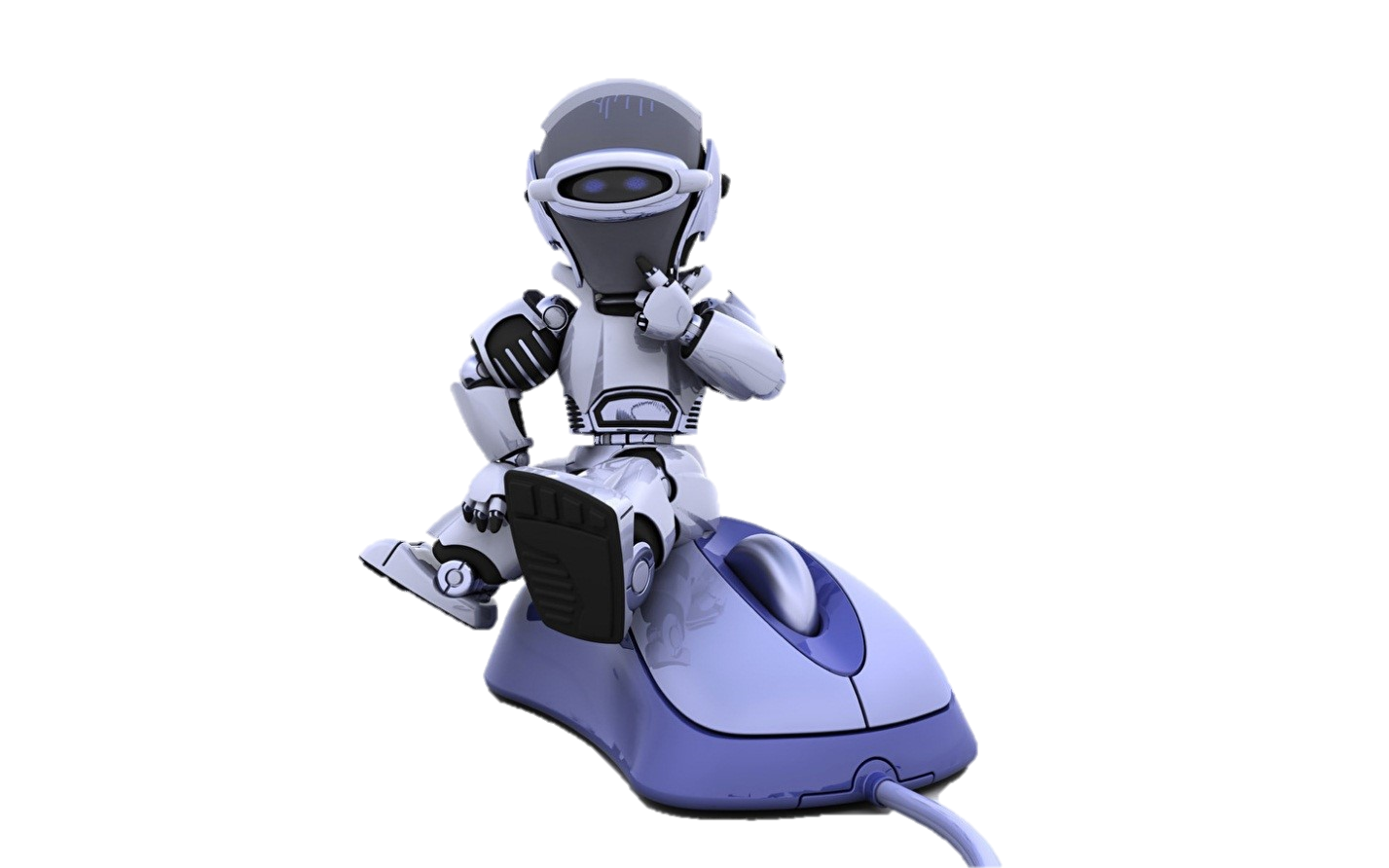 Наталья Владимировна Белослудцева
Педагог дополнительного образования 
МБОУ «ВОК» СП Станция юных техников 
Верещагино 2021
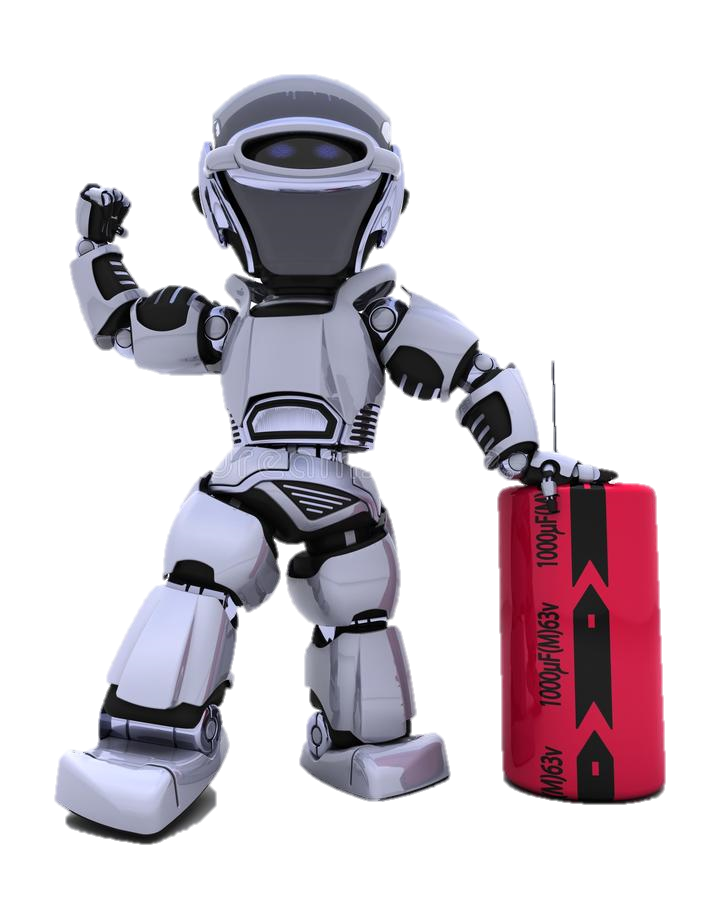 Робототехника – это интегрирование  наук с развитием инженерного мышления через техническое творчество
ИКТ
Информатика
Робототехника – это практическое обучение
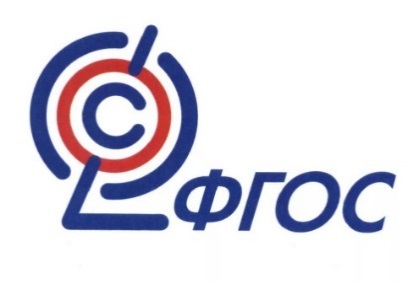 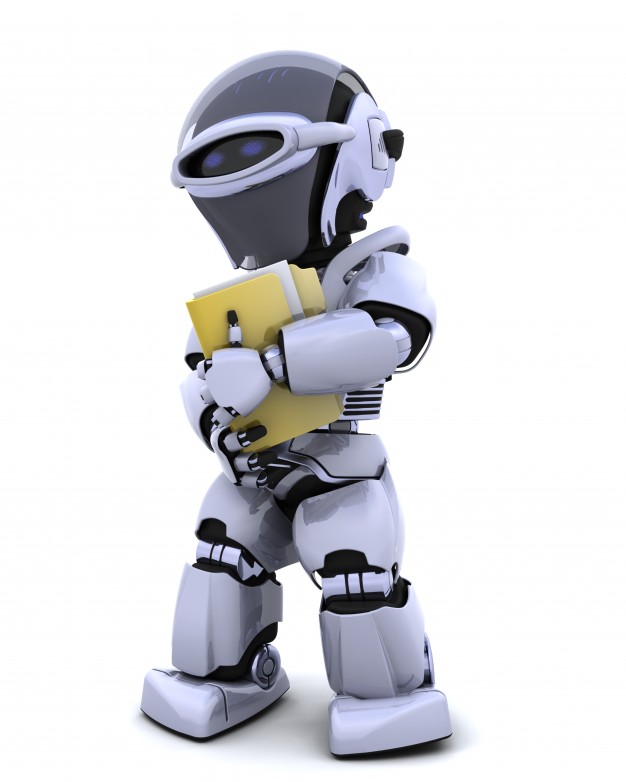 Конструктор-инженер
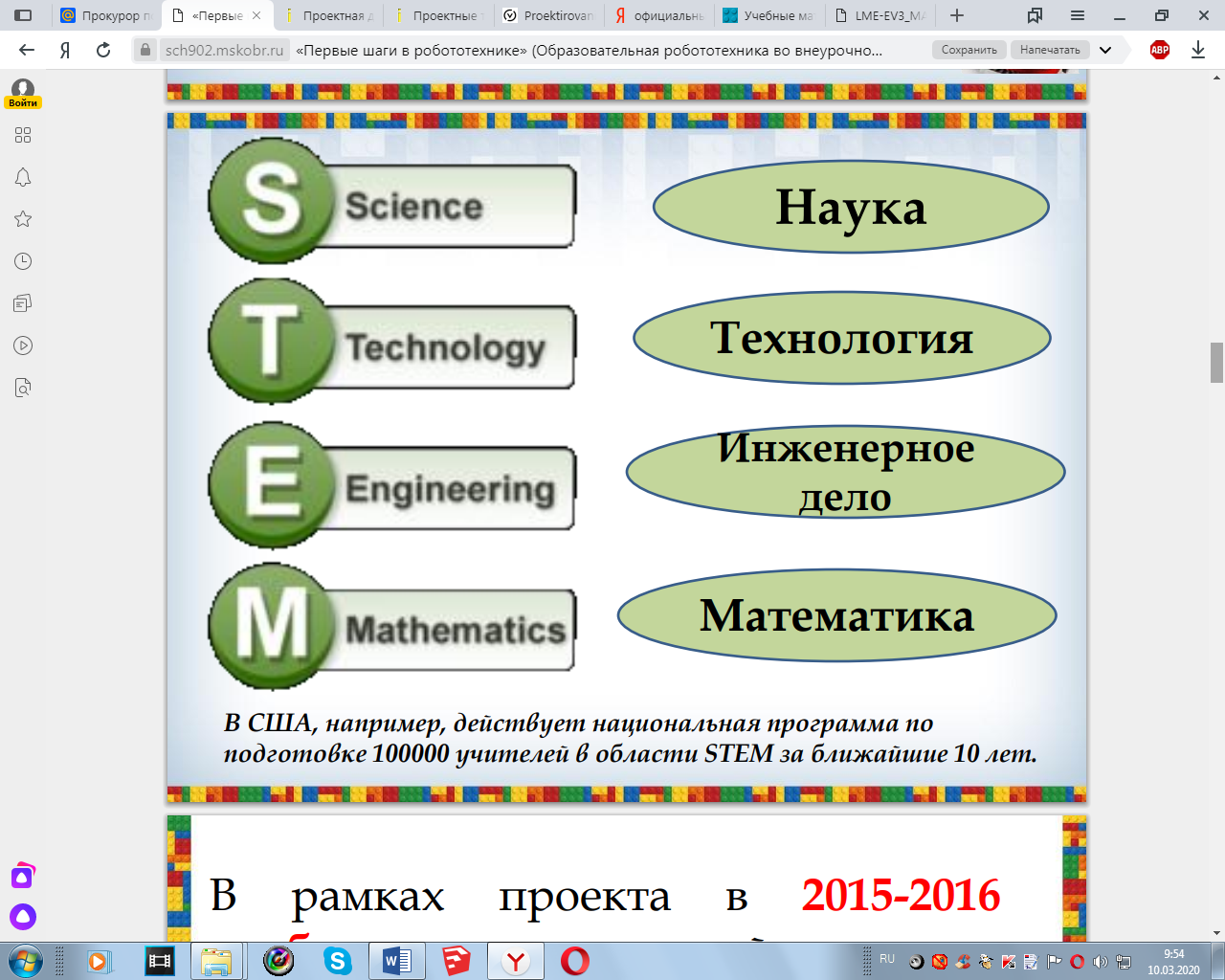 Исследователь
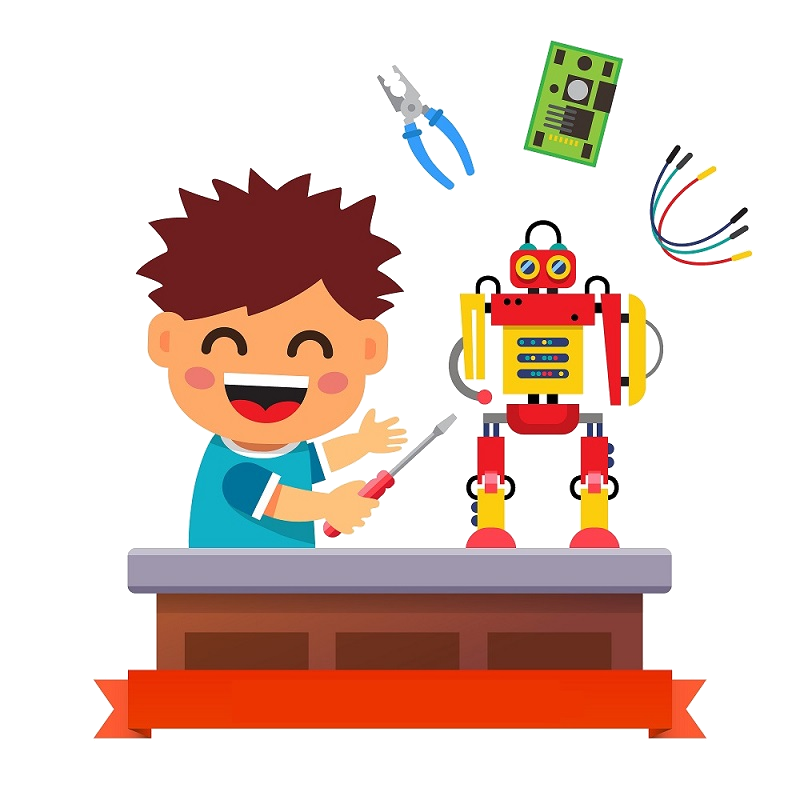 Робототехника – проектная деятельность на занятии
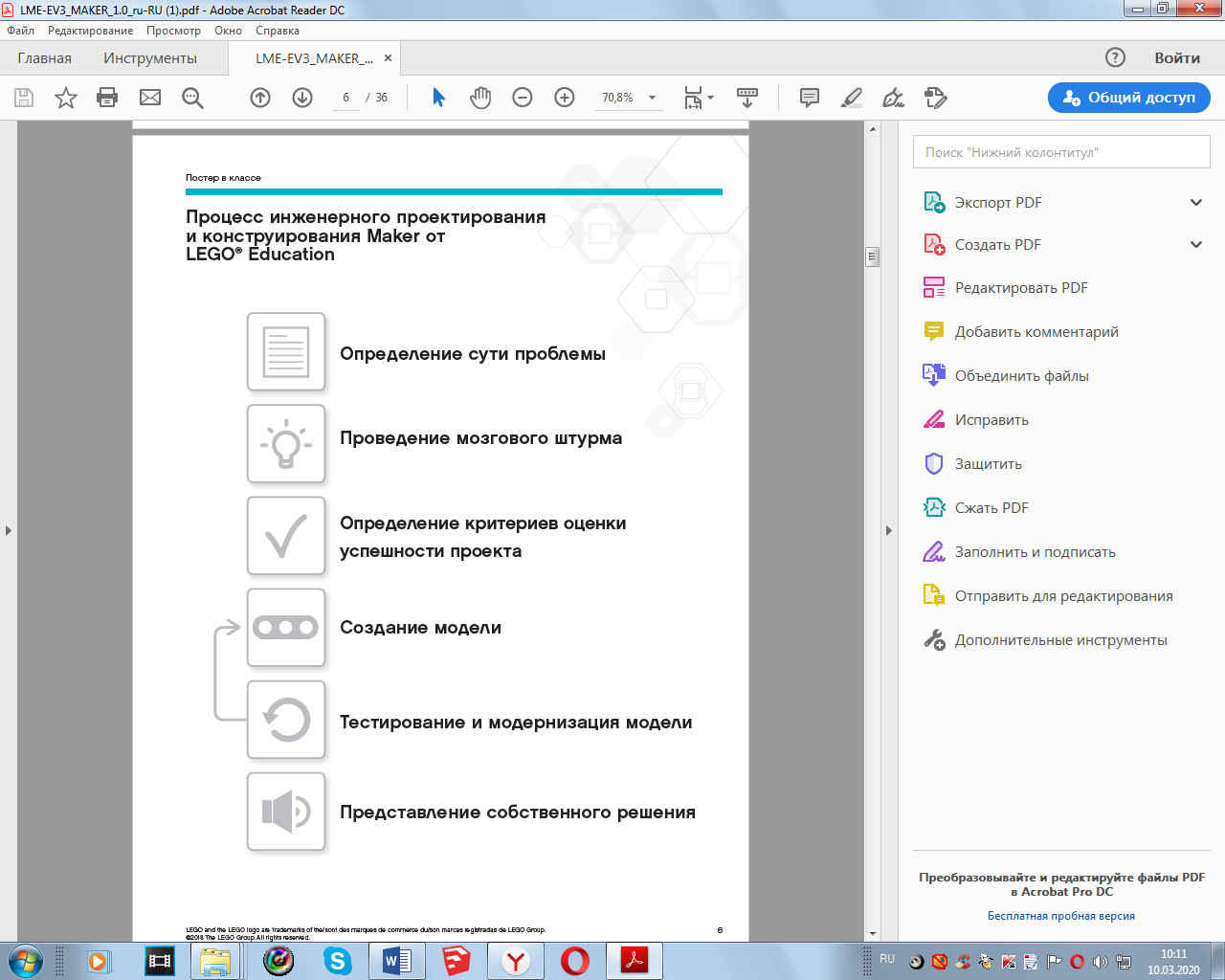 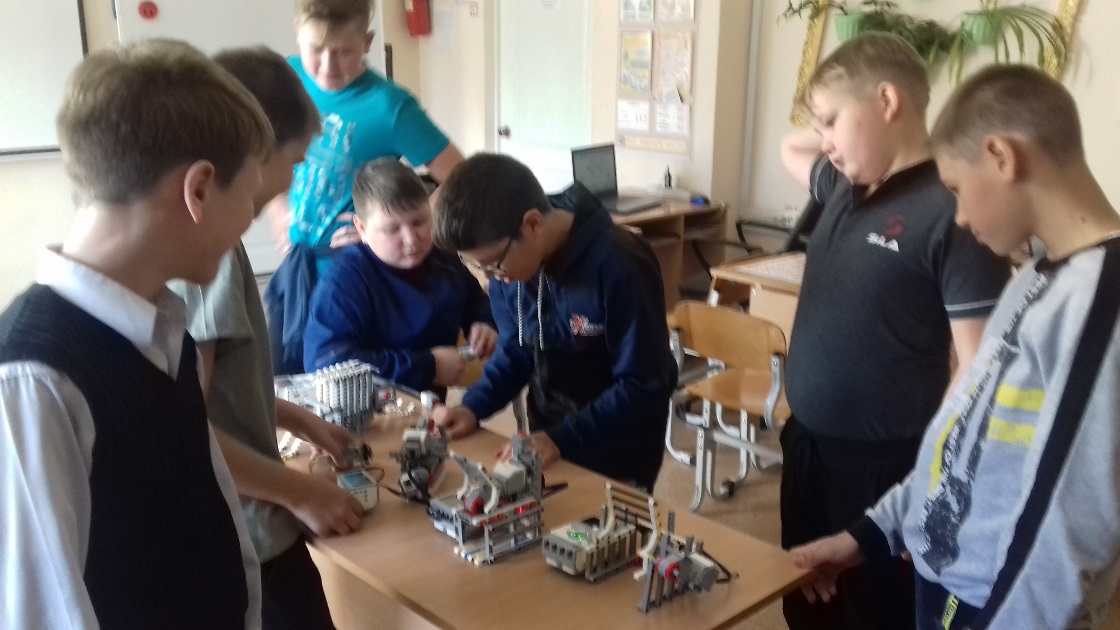 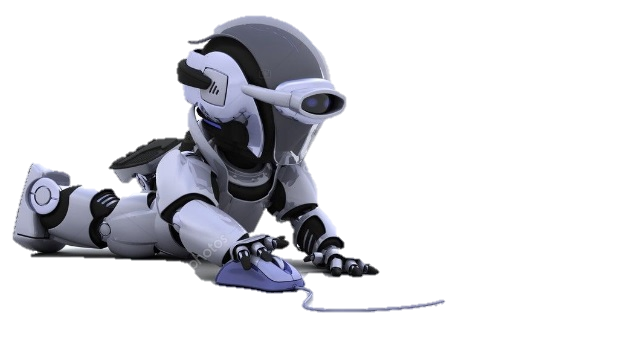 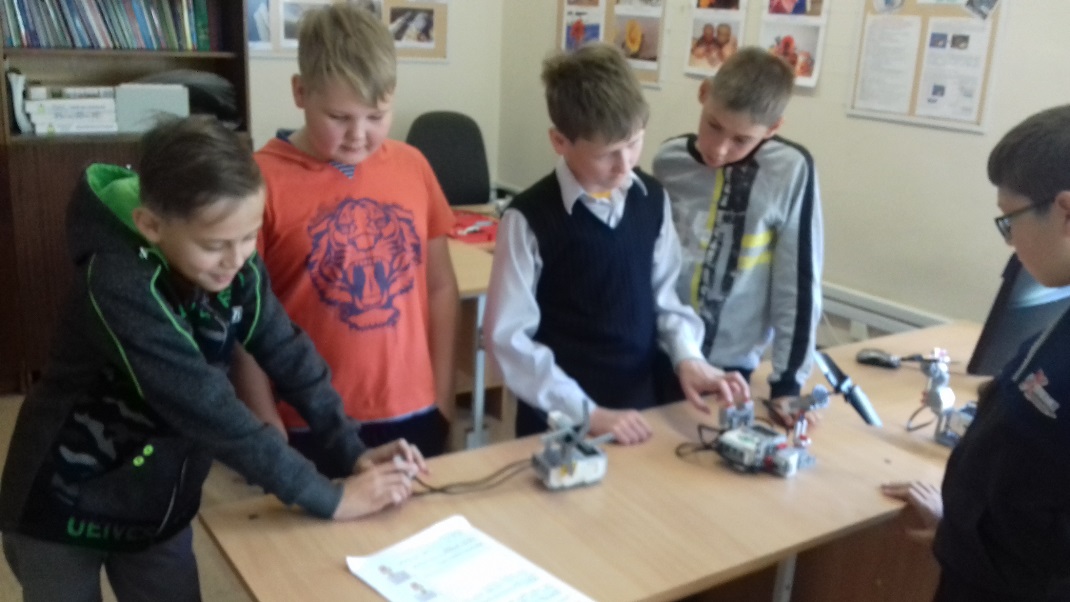 Робототехника в школе
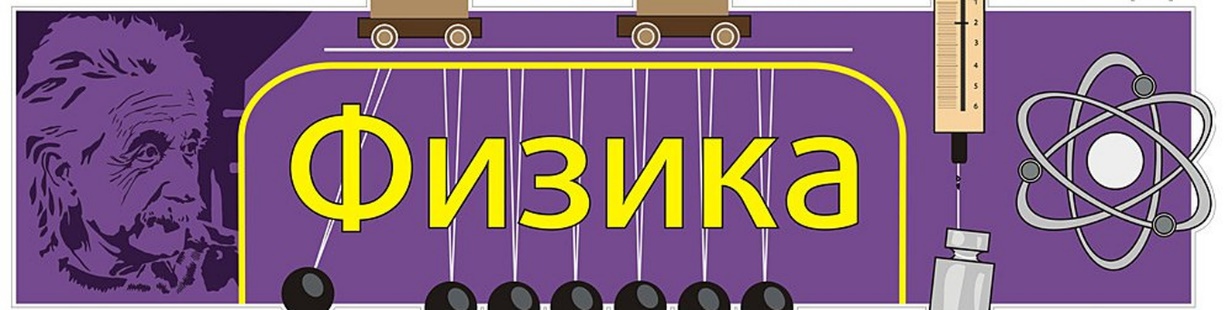 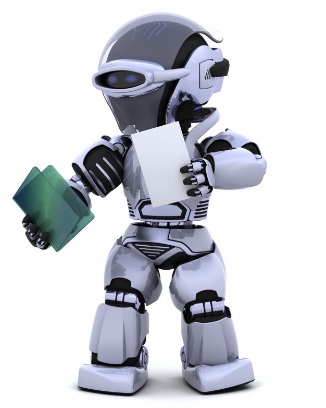 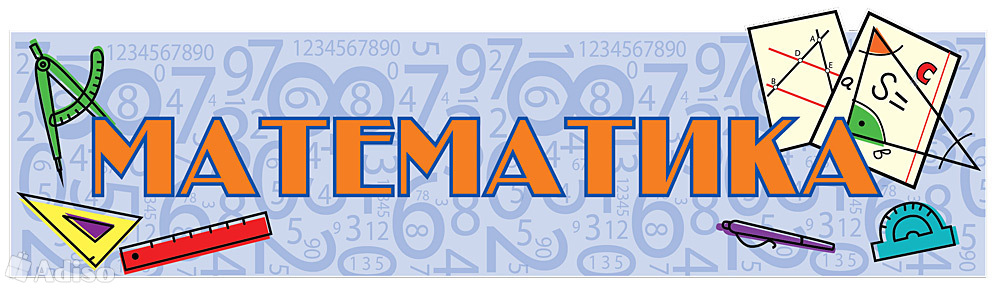 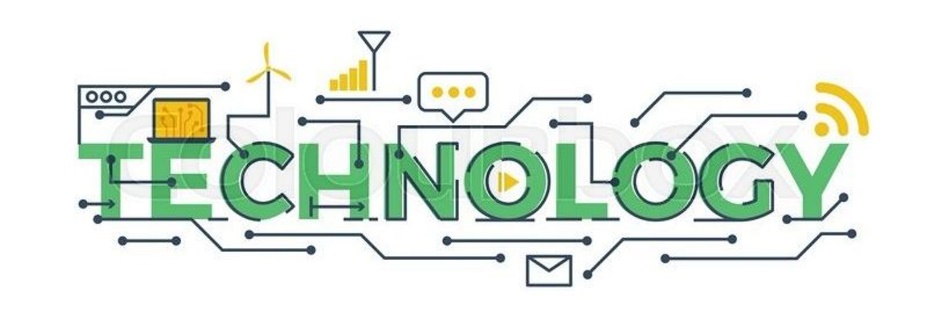 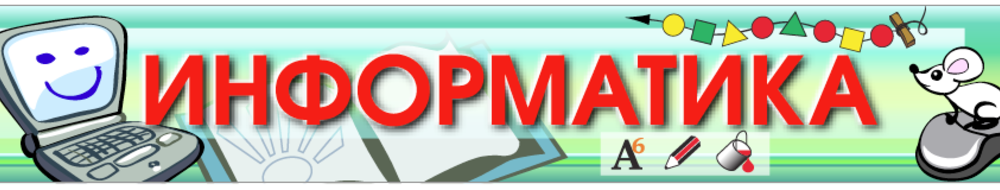 Робототехника в школе
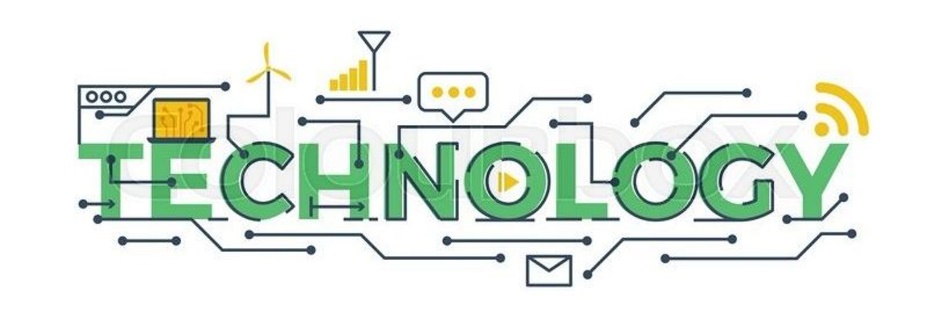 На уроках технологии с применением Лего в основной и старшей школе учащиеся могут разрабатывать проекты по интересующей их тематике, широко используя в своей работе межпредметные связи.
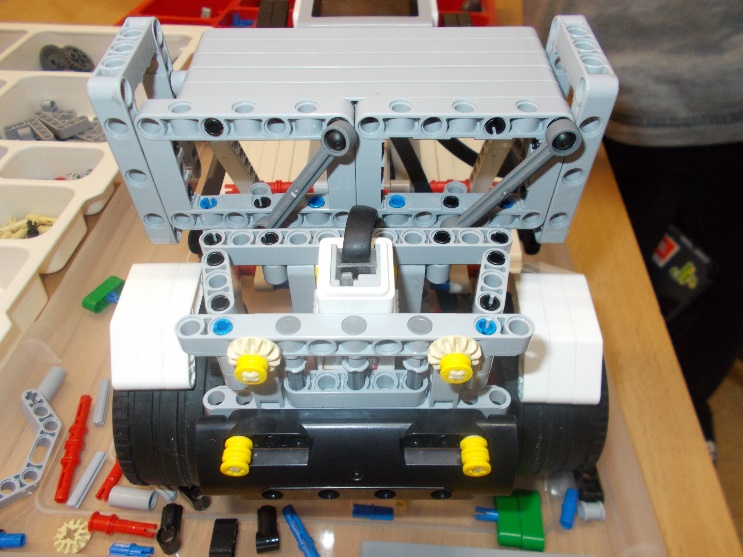 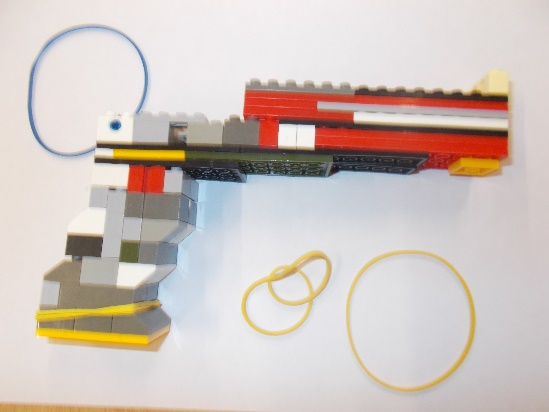 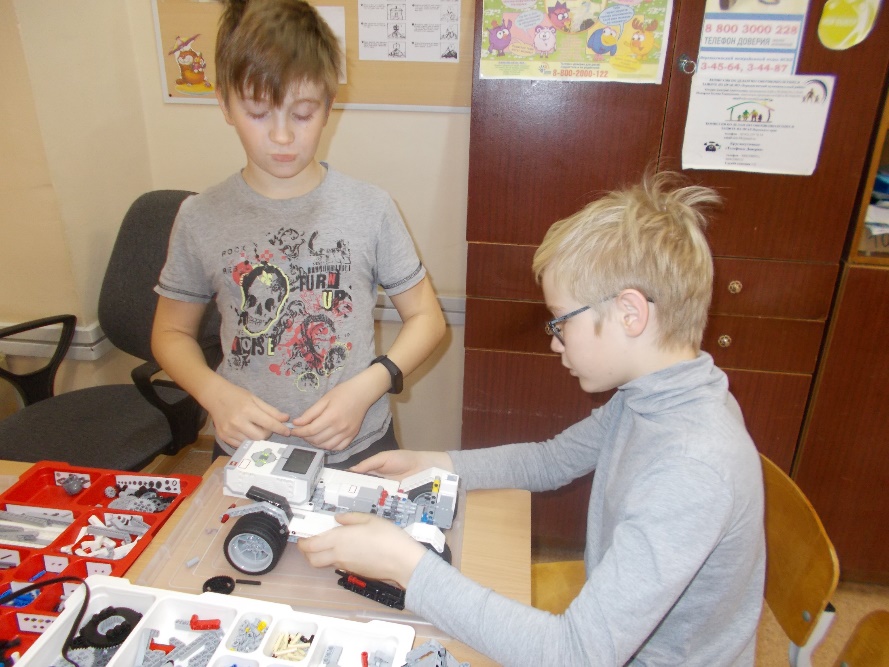 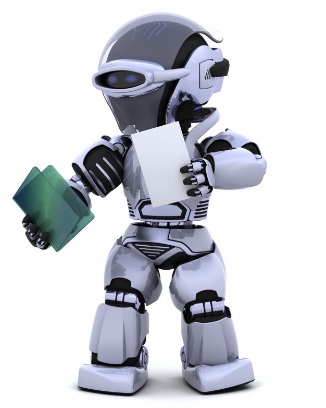 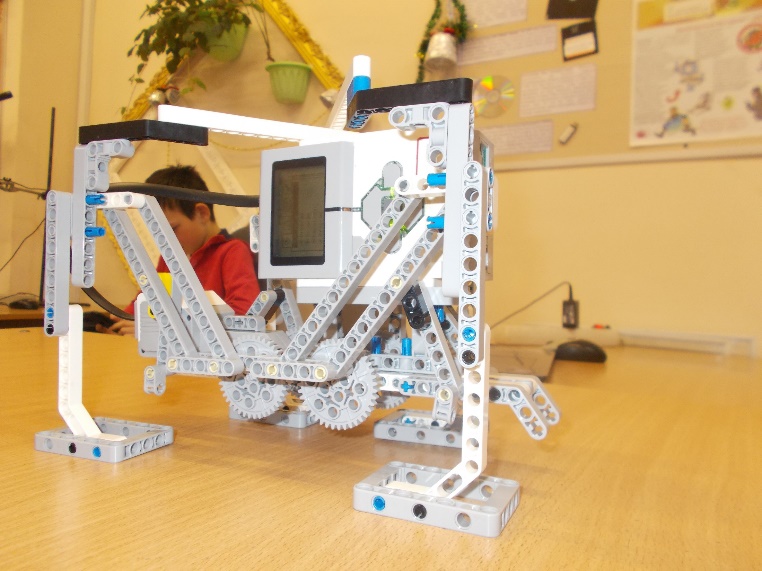 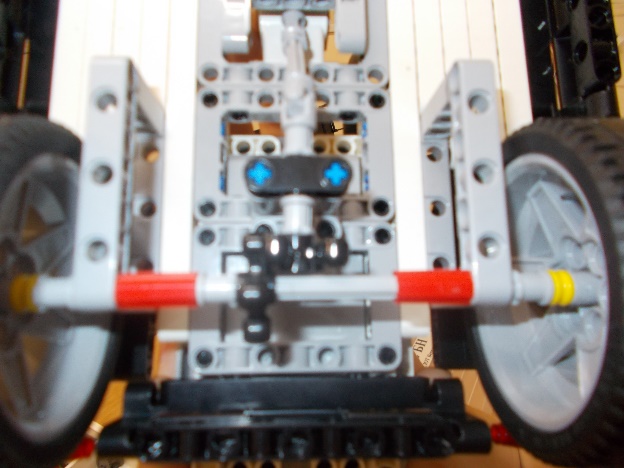 Робототехника в школе
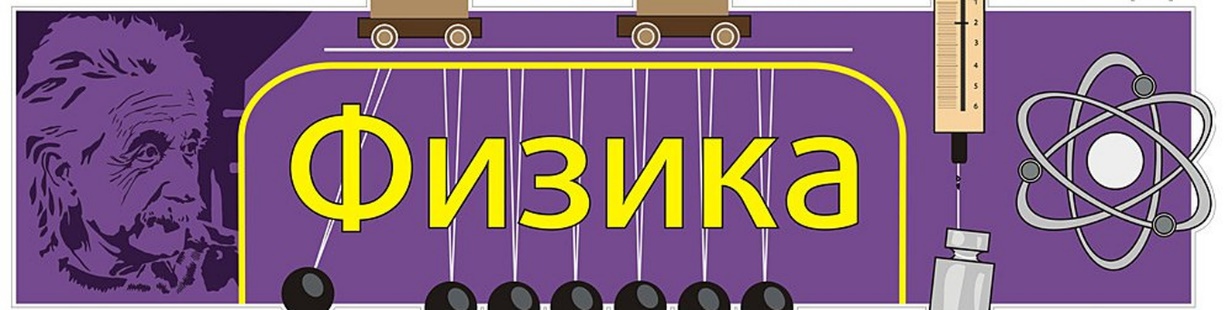 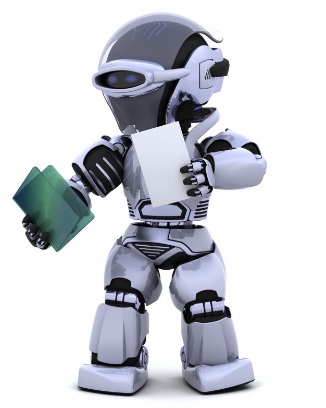 Лего набор «Робототехника: физика и технология»:
Изучение простых механизмов: рычаг, ворот, наклонная плоскость, клин, колесо, блок;
Выполнение экспериментов, лабораторных работ, проектов, формулировка и запись выводов, презентация работ.
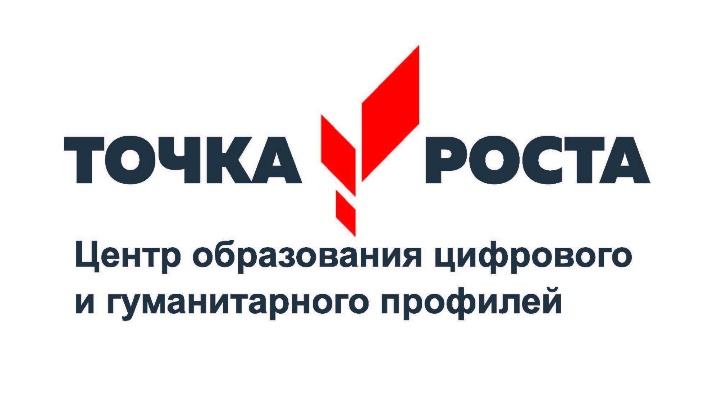 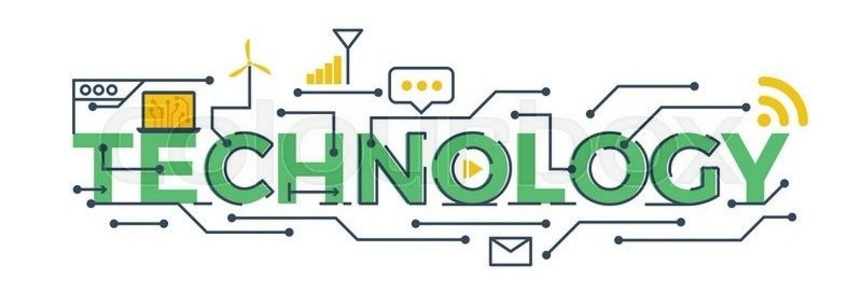 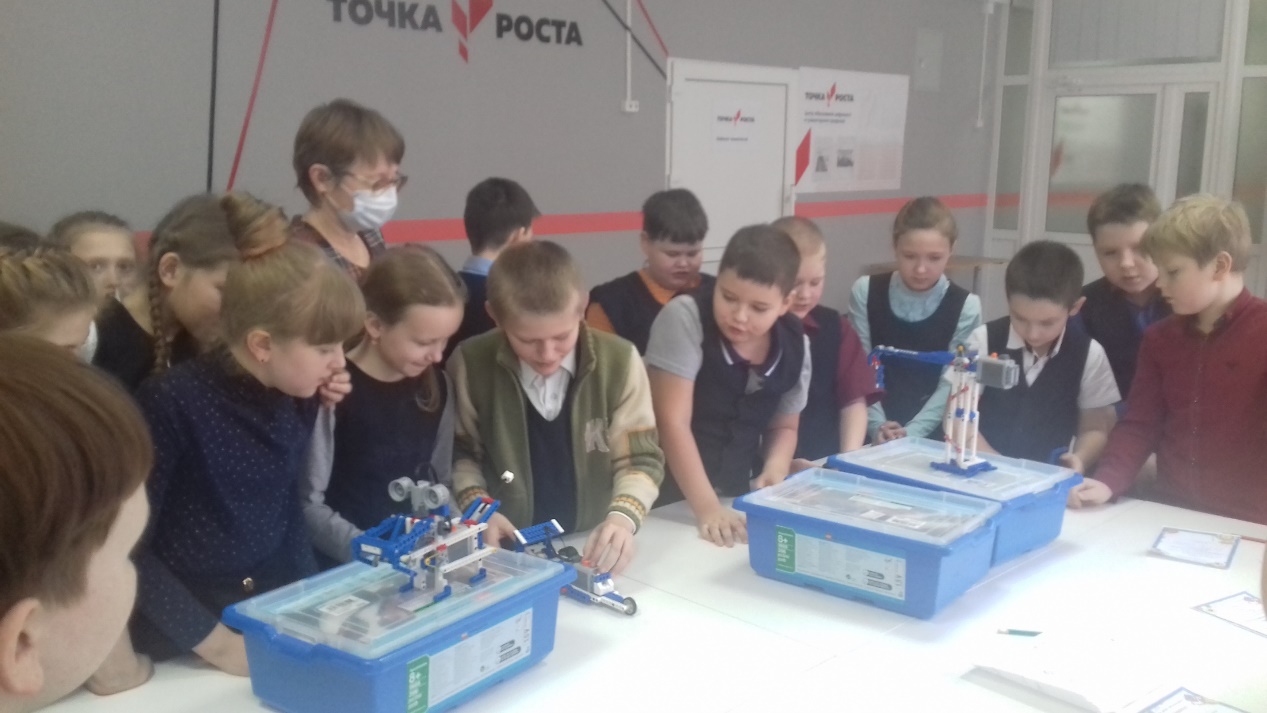 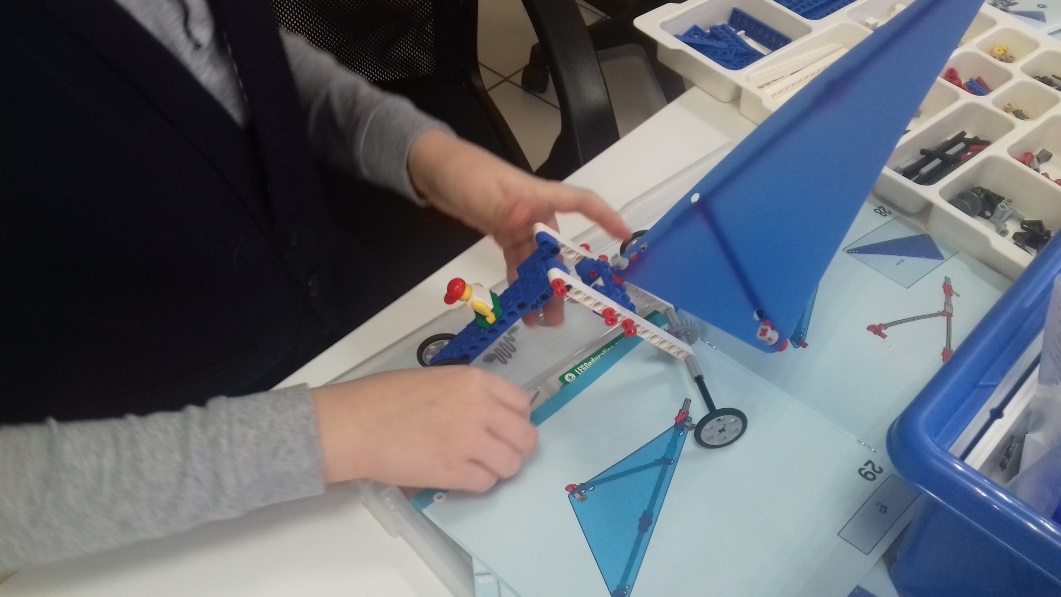 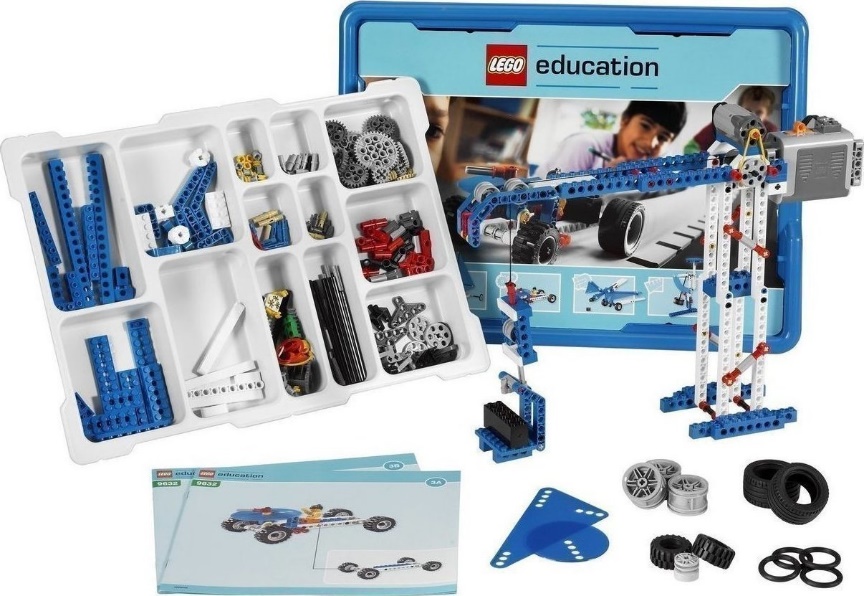 Робототехника в школе
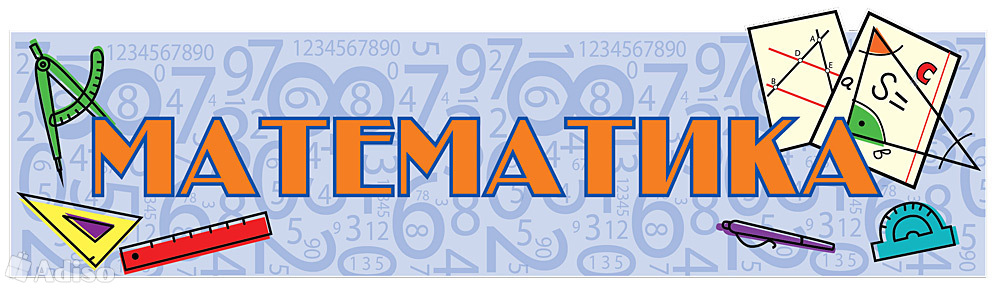 Решение задач на движение (в том числе движение по окружности), пропорции, выполнение математических расчетов с использованием десятичных и обыкновенных дробей и другое.
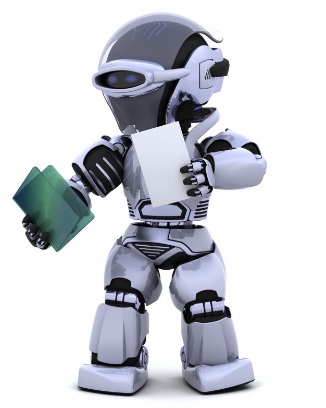 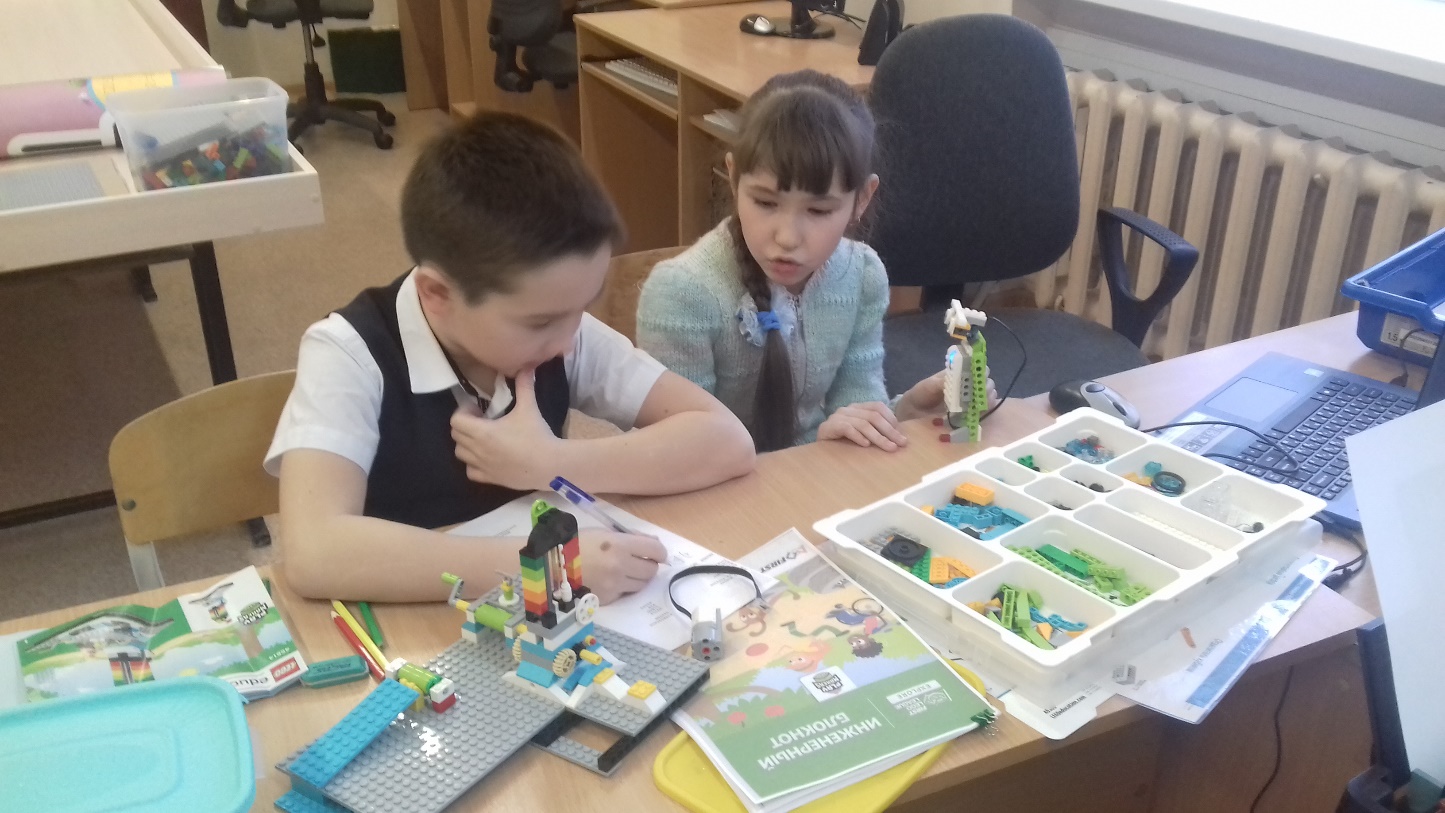 Робототехника в школе
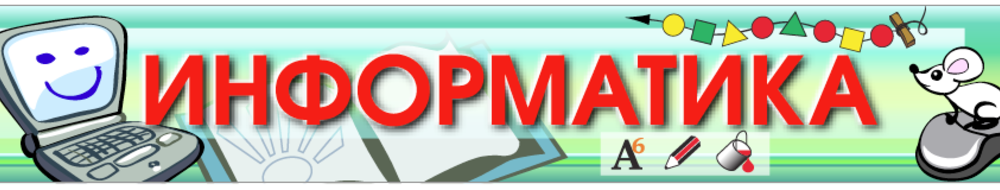 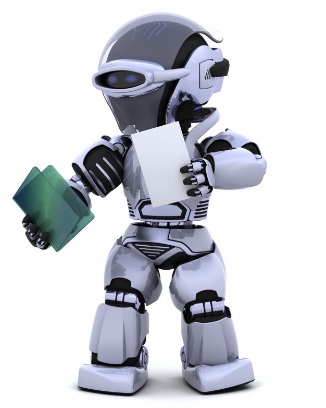 Алгоритмы. 
Исполнитель алгоритма. 
Среда программирования
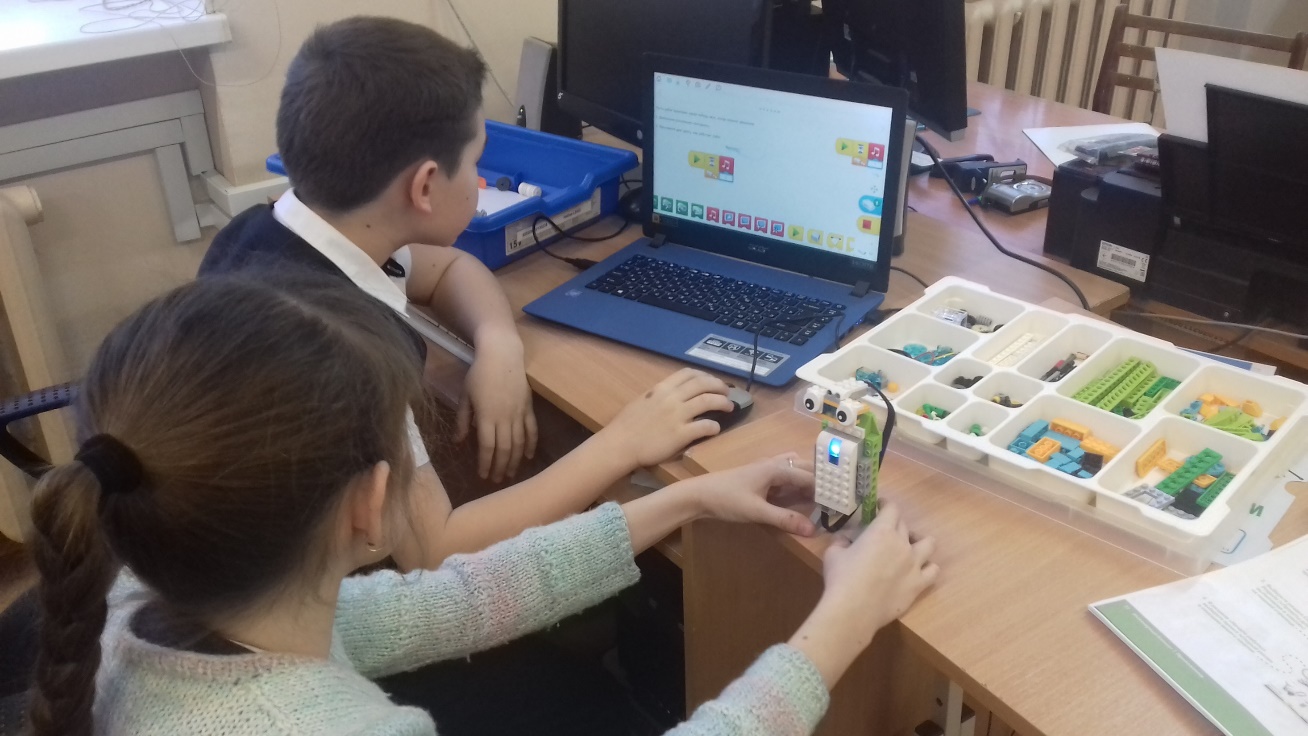 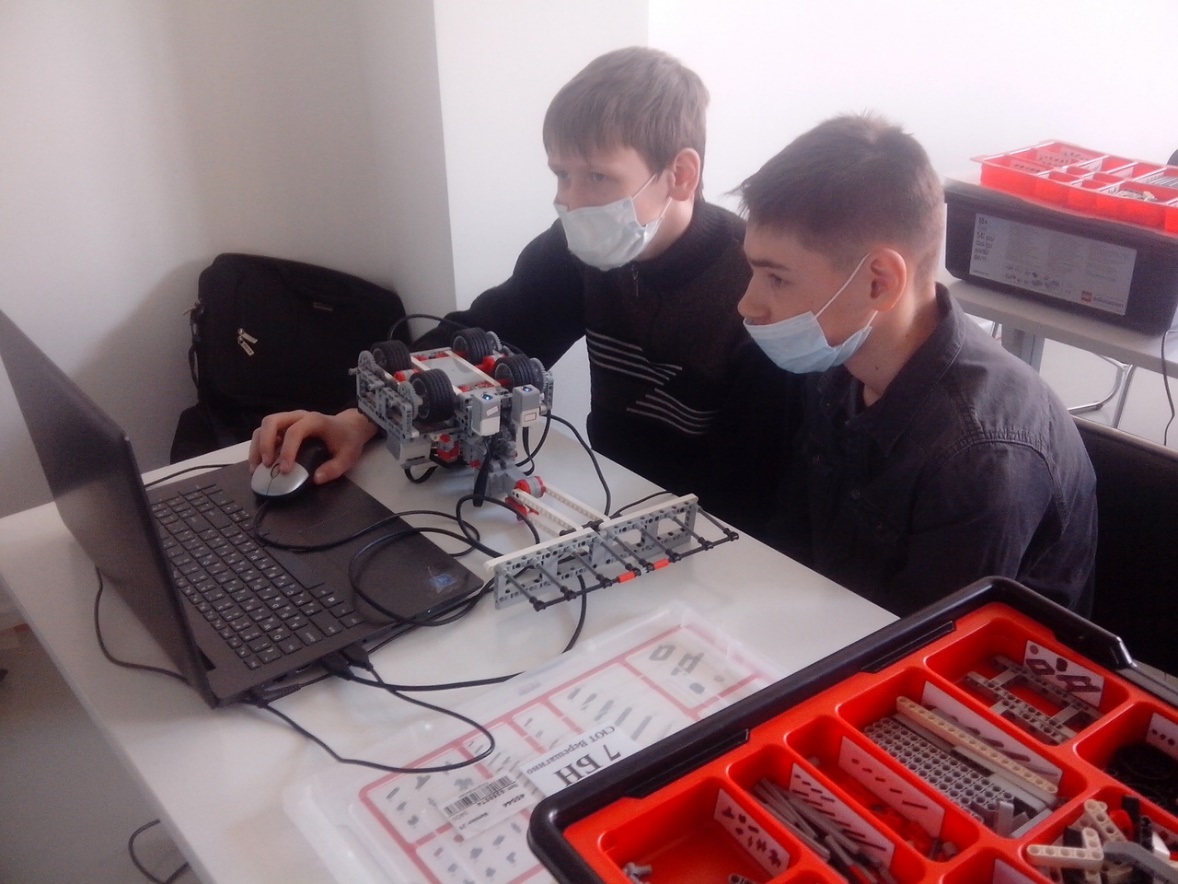 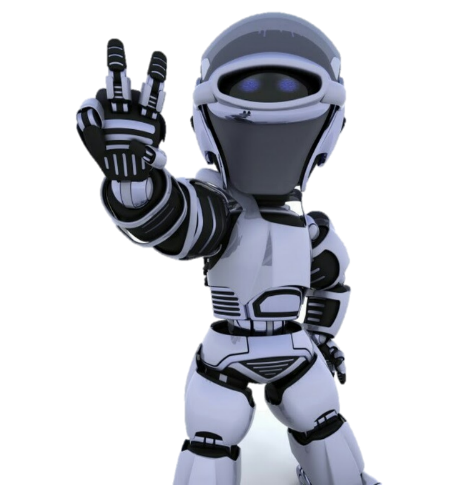 Спасибо за внимание!
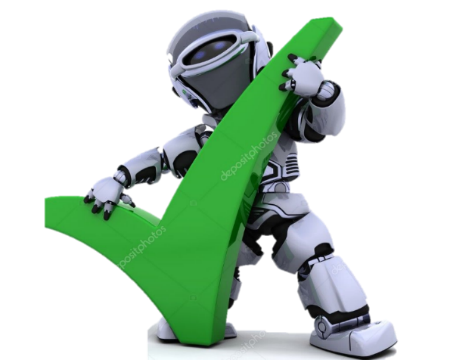 Будущее начинается прямо сейчас…
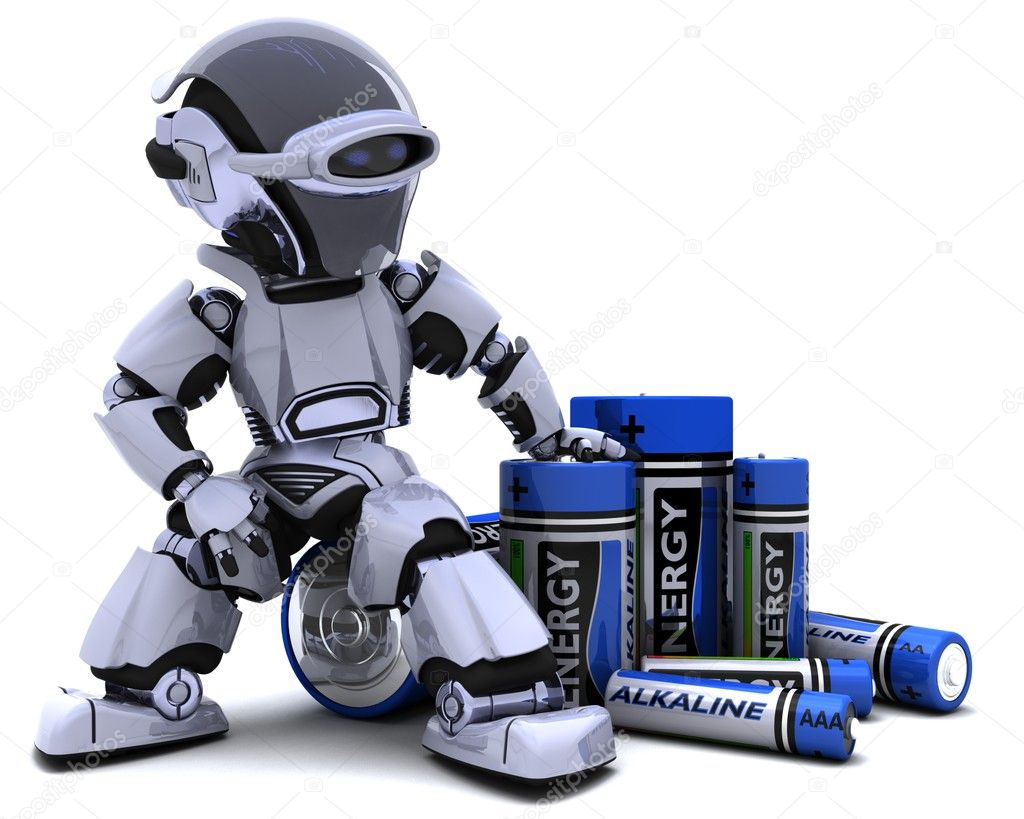